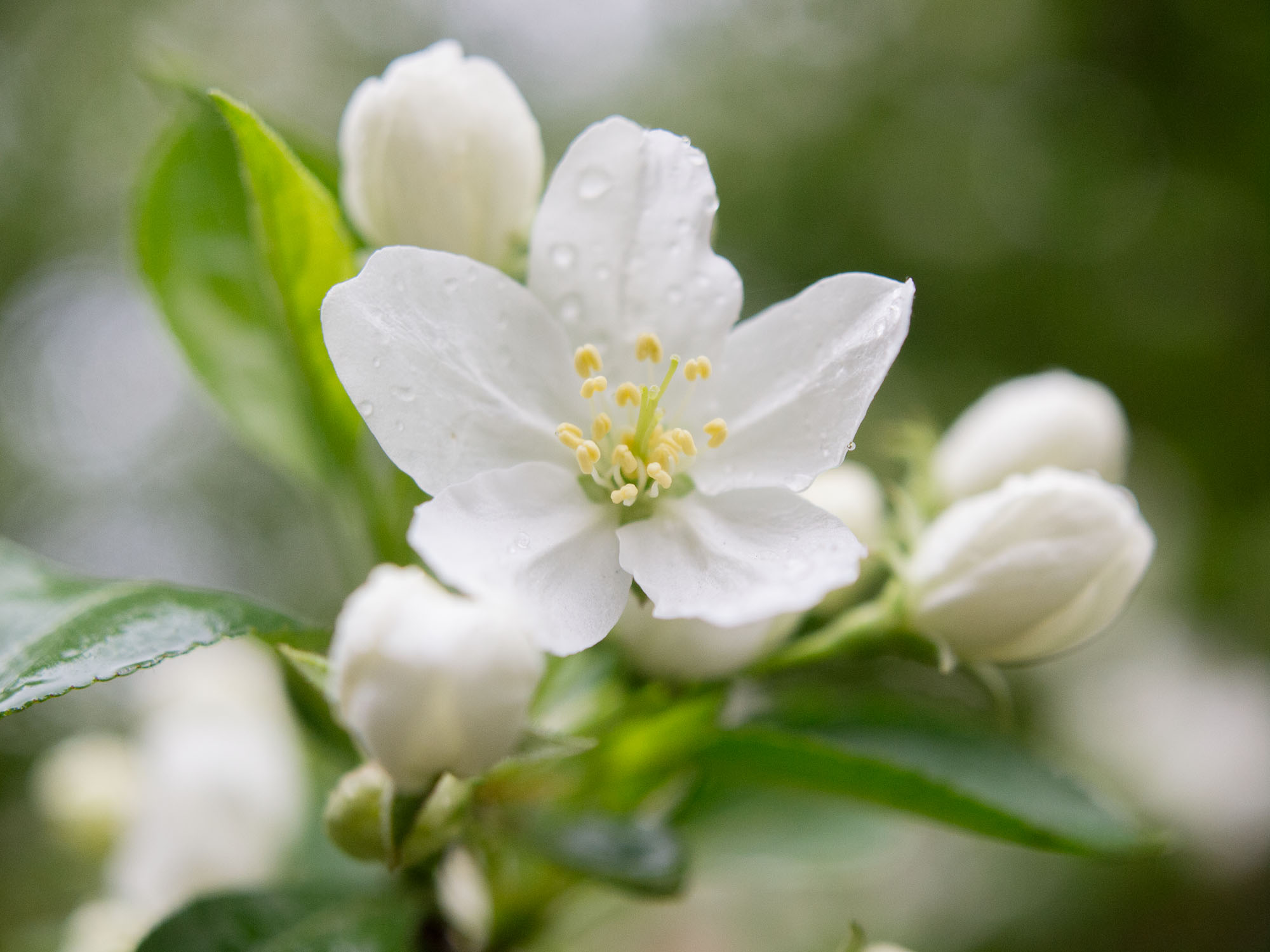 Præsentation af Selvhjælp Randers
Selvhjælp Randers’ Formål
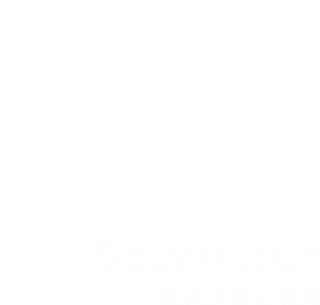 At yde medmenneskelig støtte til borgere, der står i en vanskelig livssituation
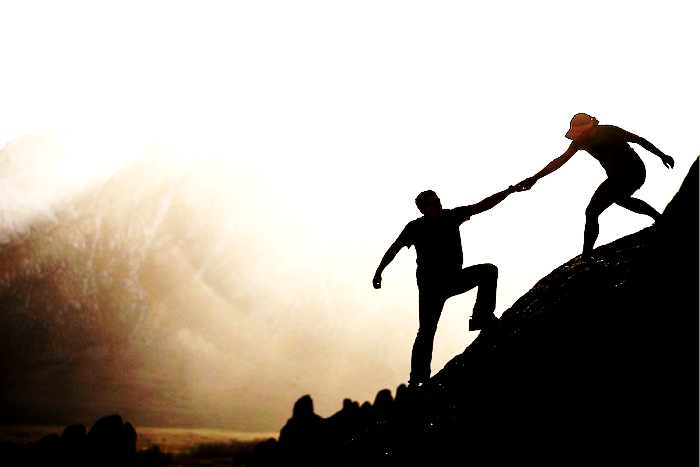 Selvhjælp Randers
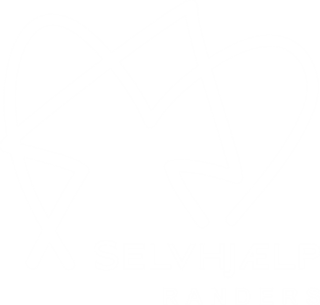 Vores forening:
En selvstændig non-profit forening 
En bestyrelse på 3-7 frivillige medlemmer 
En daglig leder, en projektleder (deltid), en trivselskonsulent (deltid), div. praktikanter, studiemedarbejdere flex-jobber m.m.
En fantastisk gruppe af kvalificerede frivillige
Selvhjælp Randers
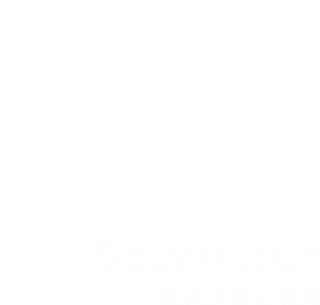 Vi drives med økonomisk støtte fra stat, kommune, diverse fonde og private donationer.
Det kan være udfordrende og sårbart .
Vi er medlem af landsorganisationen Frivilligcentre og Selvhjælp Danmark.
Vi er uafhængig af behandlingsmæssige, politiske, religiøse og etniskeinteresser.
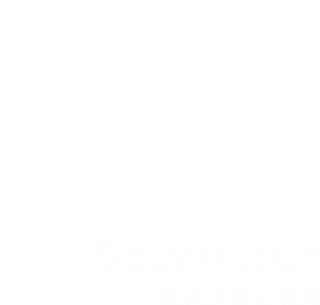 Selvhjælp Randers tilbyder
Børn, unge og voksne
Tilbud
Grupper
Samtaler
Par-samtaler
Fam. samtaler
Grupper – hvad kan de?

Mødes med ligestillede

Dele tanker og følelser

Jeg er ikke alene

Jeg bliver set, hørt, forstået og lyttet til
Yoga
Mindfulness
Praktikanter -krop
Det hele menneske
Projekt Naturlig SH
Emner voksne
Netværksgrupper – pårørendegruppe
Forældre til børn, der har det svært
Forældre til børn med sindslidelse 
Forældre til kroniske syge børn
Pårørendegrupper 
Pårørende til demens
Pårørende til terminal syge
Pårørende til voksne ADHD/Autisme
Pårørende til misbrug/ludomani
Pårørende til narcissisme
Naturforløb
Mænd 
Kvinder 
Vi starter grupper op efter behov og efterspørgsels
Skilsmisse
Angst				
Stress
ADHD
Autisme
Sorg
Efterladt efter selvmord
Metakognitive forløb
Selvværd og grænser 
Englebørn			
Ensomhed 
Bonusforældregruppe
Adoptivforældregruppe
Jalousi			
Sammen er vi stærke
kom videre mand
Kvinder der elsker for meget
Ludomani
købemani
Emner Børn og unge
Skilsmisse
Sorg
Angst
Ensomhed
Mistrivsel grundet mobning, udelukker af fællesskabet, familieforhold.
Selvværd og grænser
ADHD, Autisme
Søskendegrupper
Pårørende til psykiske/fysiske syge forældre
skoleværing